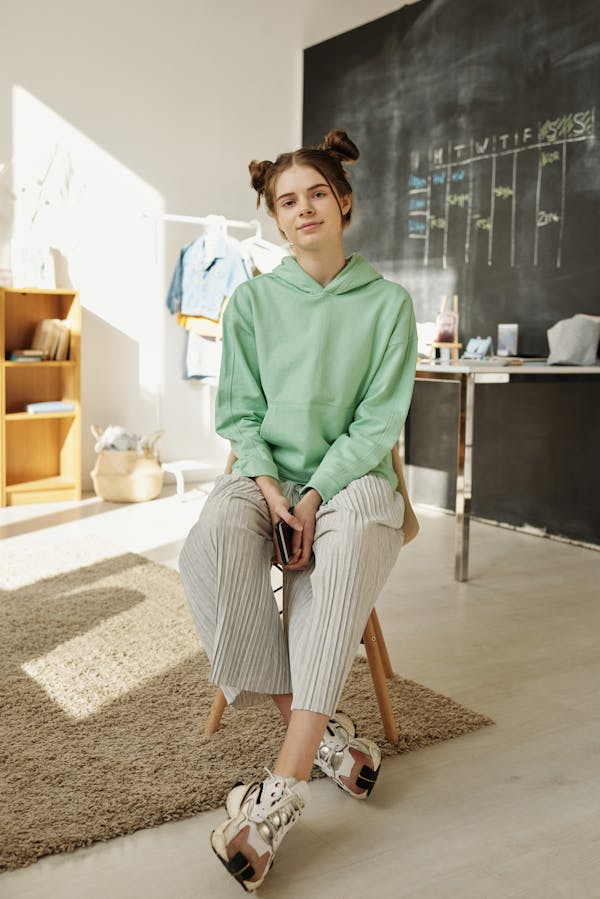 A serdülőkor etikai kérdései
Bevezetés a modulhoz
Tematika, felépítés, felhasználási szempontok…
Közös feldolgozás
Fontos alapelv és hozzáállás 
Témák, amiről a modul szól 
Célkeresztben a serdülőkor
A modul felépítése, szerkezete
Egyéb felhasználási ötletek
Források felhasználása, elemzése
Személyes gondolatok megosztásának lehetősége
Források
Tartalom
2
Ebben a modulban olyan kérdéseket járunk körül közösen, amelyek érinthetnek serdülőként. 
Megkeressük a keresztyén etikai válaszokat is azzal kapcsolatban, ami érint, ami körülvesz, ami hatással van a mindennapi lelki és érzelmi életre.
Gyakorlati feladatokban próbálhatod ki képességed, tudásod.
A kapott támpontok segítségével elmélyítheted kapcsolataidat szüleiddel, barátaiddal, osztálytársaiddal.
Válaszolhatsz önismerettel kapcsolatos kérdésekre és felfedezhetsz magadban új dolgokat is.
Közös Feldolgozás
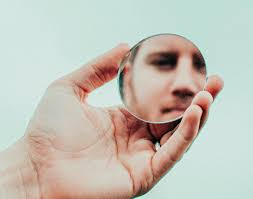 3
Amennyire komolyan veszed, amennyi energiát te magad belefektetsz a közös munkába, ismeretszerzésbe, annyira lesz hasznos a számodra.
Nemcsak az értelmünk, hanem a lelkünk is jelen van az órán, ezért lehet olyan téma, ami érzelmileg és lelkileg is megérint, elgondolkodtat, változtatásra késztet. 
Tanács: Légy nyitott az új tartalmak, ismeretek, tapasztalatok befogadására!
Fontos alapelv és hozzáállás
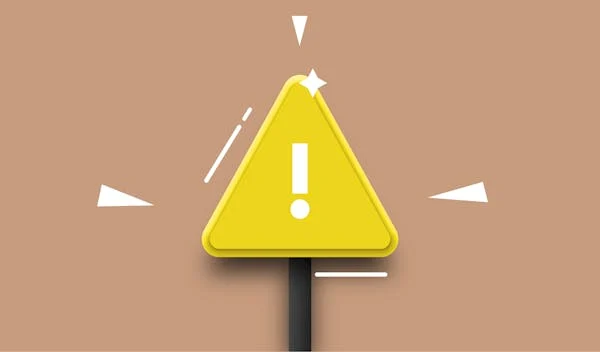 Lássuk!
4
Témák, amiről a modul szól...
5
Tudtad, tapasztaltad, hogy…
…az emberi élet legmozgalmasabb és legintenzívebb belső fejlődési periódusa kb. 14-16 éves kor között van?
…a serdülőkor a keresés időszaka és a most változóban, átalakulóban lévő személyiség igyekszik megtalálni helyét, szerepét?
…nagy érzelmi-, hangulati hullámzások, kiszámíthatatlan viselkedés jellemezheti ezt az időszakot?
…a kamaszok kerülik a felnőttek társaságát és kortárcsoportokhoz csatlakoznak szívesebben?
…a kamaszokra  jellemző a kitűnni vágyás és akár az extrém életvitel utáni sóvárgás is?
Célkeresztben: a serdülőkor általános  jellemzői és kihívásai
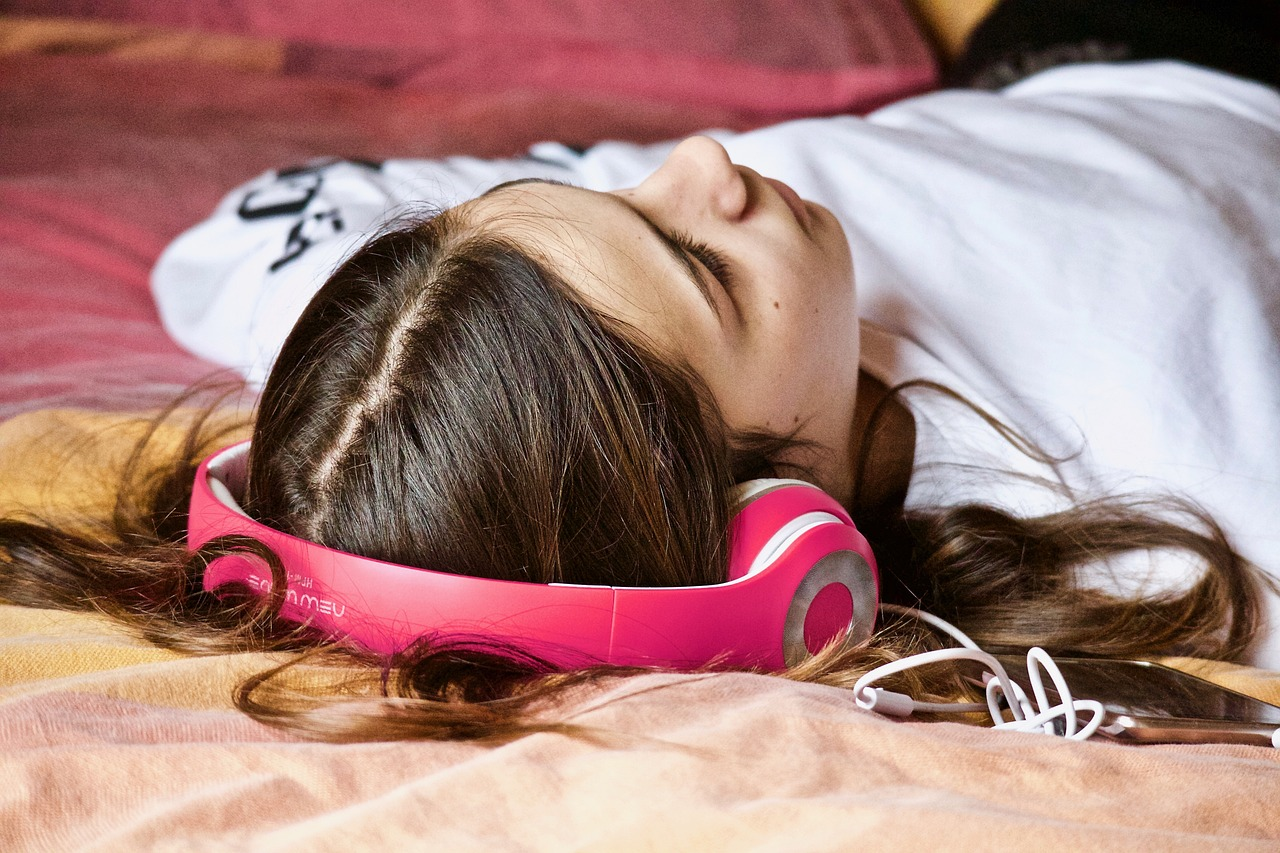 Gondold végig!
6
A modulban a fő vázlatpontokat megvastagítva, míg az idézeteket dőlt betűvel kiemelve találjuk.
Minden lecke három részre tagolódik:
1. A „Gondolatok a témáról” egységben röviden annak az összefoglalása található, amiről az órán szó lesz. Elgondolkodtató kérdéseket is felvet, amelyre közösen keresünk válaszokat.
2. A második egységben olvasható Isten Igéjének válasza, tanácsa adott témához, amelyből kiindulunk és amely eligazít minket. Közösen értelmezhetjük az igei üzenet mondanivalóját, megvalósítási lehetőségeit. 
3. A leckék harmadik pontja a feladattár. Izgalmas és érdekes feladatok tárháza ez, amelyben az elsajátított tudást, ismereteket gyakorlatba ültethetjük. Így a mindennapi életben is alkalmazhatjuk a megismert elveket.
A modul felépítése, szerkezete
7
Kiselőadások, projektórák is színesíthetik a közös feldolgozást
Egyéb felhasználási ötletek
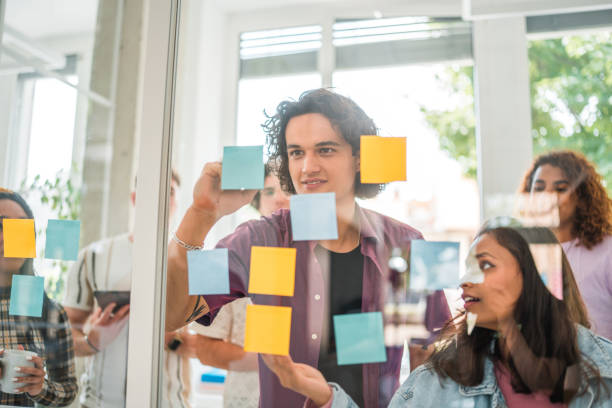 A tervezés és a megvalósítás elemei:
Csoportalakítás
Témaválasztás 
Adat és forrásgyűjtés
Rendszerezés 
Az előadás tervezése formája, módja, időkeret meghatározása 
Az előadás megtartása  
Fórum beszélgetés, visszajelzések, értékelés
8
A leckék témáinak feldolgozását különböző segéd és forrásanyagok is támogatják, amelyek a leckékhez készített PPT-kben, illetve a tanmenetjavaslatban is megtalálhatók. 
A kiegészítő forrásanyag műfaj szerint lehet interjú, rövidfilm, szócikk stb. Lásd példaként az  1. leckéhez kapcsolt a pubertás kor jellemzői szócikket. Linkje: https://tinyurl.com/pubertas.
A különböző források segítségével elemezhető vagy új nézőpontból megközelíthető egy-egy tárgyalt téma. 
Végül pedig szokták mondani, hogy a legjobb forrás a személyes tapasztalatod, élményed.
Források felhasználás, elemzése
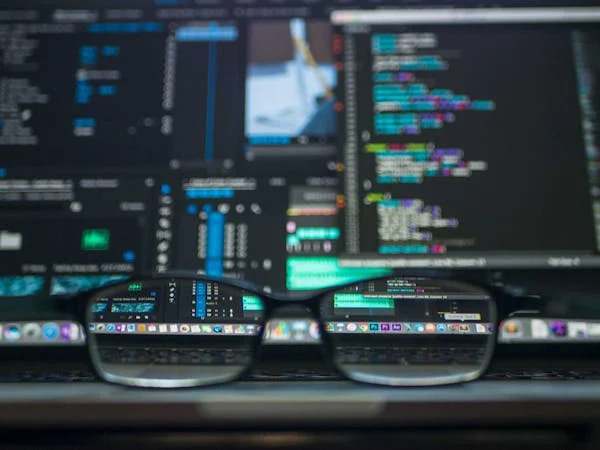 9
A gondolataidat, véleményedet te is megfogalmazhatod!
Személyes gondolatokmegosztásának lehetősége
Mi foglalkoztat?

Miről szeretnél többet tudni?  

Mit nem értesz?

Hogyan éled meg?
Dobj be egy ötletet!
Dobd be a témád!
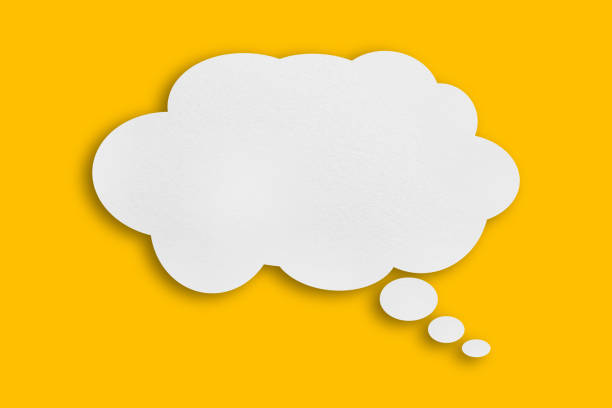 2024. 11. 19.
10
A PPT-ben található képek elérhetősége:
https://www.pexels.com
RPI katechetikai szolgáltatások a modul letöltéséhez:
https://refpedi.hu/katechetikai-szolgaltatasok/kozepiskola/kozepiskolai-kiegeszito-modulok/etika-kiegeszito-modulok/a-serdulokor-etikai-kerdesei/
Források
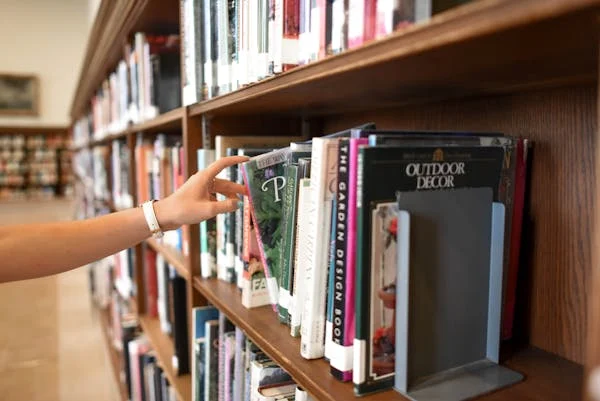 11